Мотивы и потребности в профессиональном выборе

Цель занятия - формирование представлений о своих мотивах и потребностях в профессиональном выборе.





.
Мотив – побуждение к деятельности. 

Нет мотива – нет деятельности.






.
«За двумя зайцами»









.
Сказка о царе Салтане
    Три девицы под окном пряли поздно вечерком.
     «Кабы я была царица, говорит одна девица, 
    -  Я б на весь крещеный мир приготовила бы пир».
    «Если б я была царица, говорит ее сестрица,
     - Я б на целый мир одна накала бы полотна».
    «Если б я была царица, третья молвила девица,
    - Я б для батюшки царя родила богатыря».                                        А.С. Пушкин











.
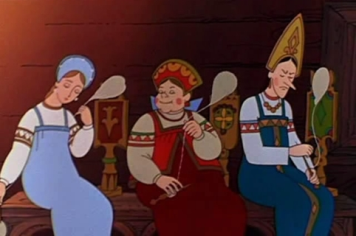 В основе любой мотивации лежат потребности.

Потребность – 
это ощущение, что чего-то не достает. 






.
«Сто к одному»
           1.

          2.

          3.

          4.

          5.

          6.

          7.
«Пирамида потребностей» А. Маслоу
Потребности в 
самореализации
Потребности в признании
Социальные потребности
Потребности в безопасности
Физиологические потребности
«Говорящий мяч»
- Какую цель мы ставили на сегодняшнее занятие? Удалось ли ее реализовать?

- Почему важно  учитывать свои мотивы и потребности в профессиональном выборе?

- Как связаны мотивы и потребности с уровнем профессионализма?

- Что было на занятии для вас новым, интересным, значимым? 











.